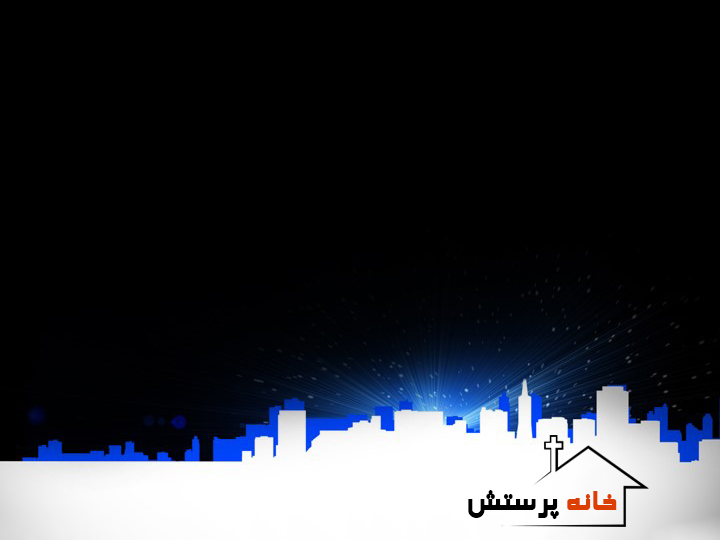 ای تو تنها خوب دنیا، عشق تو تا بیکرانها
ای خدای آفرینش، تخت تو بر آسمانها
ای تو تنها نور دنیا، بخششت تا کهکشانها
بشنو شاهم این نیایش، تاج فخرت بر سر ما
ای که مهرت بی نهایت
کل خلقت در پی آن
این تو هستی صلح عالم
این تو هستی خوب خوبان
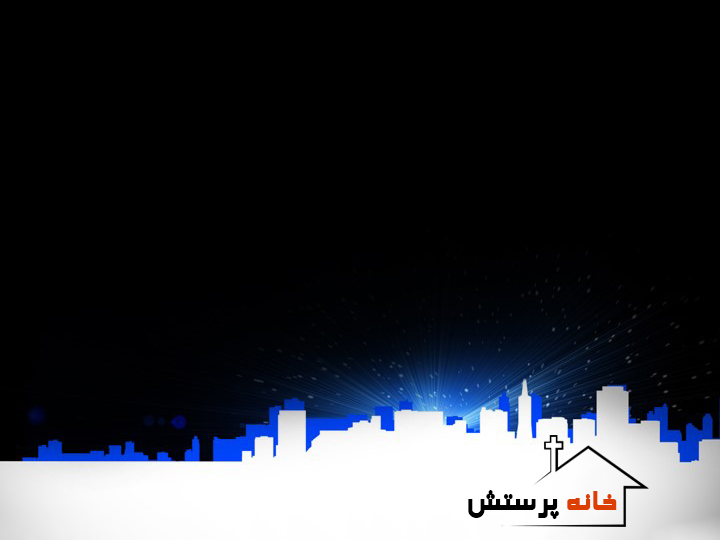 با تو غرق شور و حالم، ای خدای پر جلالم
این چه عشق ماندگاریست، که خدایی چون تو دارم
ای تو تنها موجب فیض، ای خدای زنده در ما
این تو هستی مسح جانم، ای تو تنها مسح دنیا
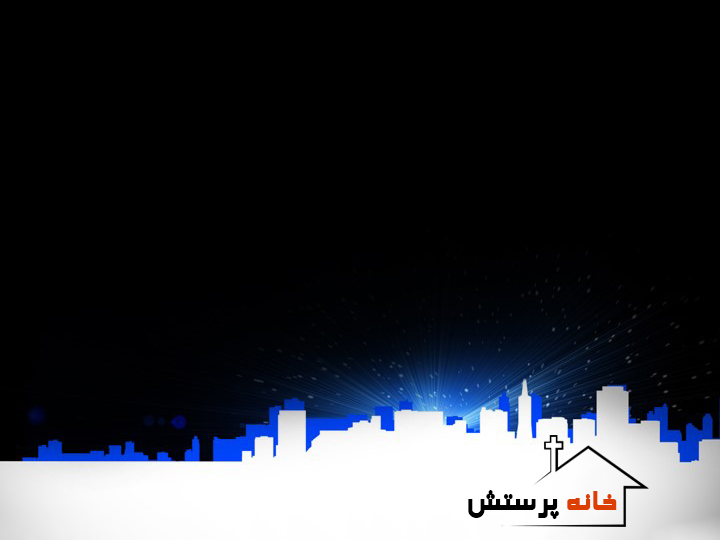 ای که مهرت بی نهایت
کل خلقت در پی آن
این تو هستی صلح عالم
این تو هستی خوب خوبان
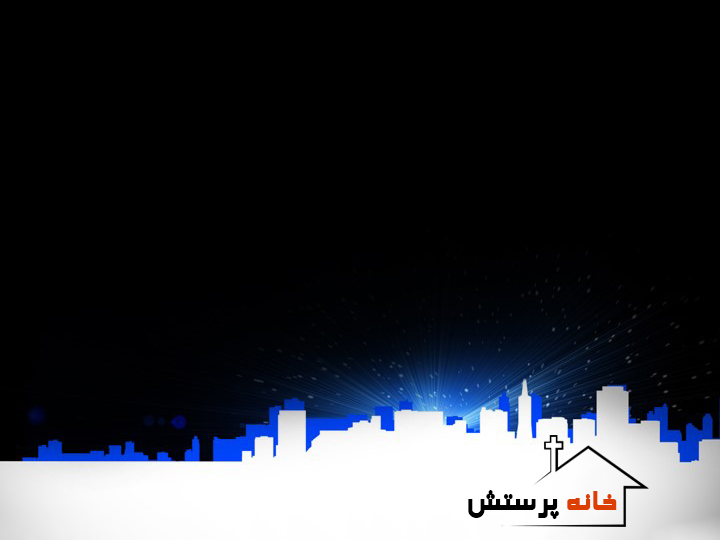